오픈소스 기초프로젝트
정보통신공학부
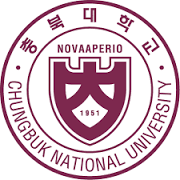 오픈소스기초프로젝트

1. 목적
- C언어 프로그래밍 능력 향상: C언어 프로젝트 자율수행 
- 취업역량 강화: 특강

2. 수업진행 방법
- 과목웹페이지 ael.cbnu.ac.kr에서 주별 수업진행 내용 확인
- 과제: eCampus 다음 주 수업일 23:59까지 제출

3. 성적
- 출석 10%, 과제 90%
- 과제 평가기준
   A=80-90점, B=60-80점, C=40-60점, D=20-40점, 미제출=0점 
   프로젝트 난이도 적용: 가중치 0.5-1.0 범위로 정하여 모든 프로젝트 과제점수에 곱함)
주별 수업 내용